UNIT 6: BE AN ANIMATOR
Muhammad Umair Khan
LEARNING OBJECTIVE:
create scratch program using selection statement.
After doing group activity.
followed by a Quiz.
KEY VOCABLARY:
BIG QUESTIONS:
How do selection statements help computers make decisions
Can you give real-life examples of decision-making
Why is it important to have conditions in decision-making
What happens if there are multiple conditions to consider
How might selection statements be used in creating games or stories
HOOK ACTIVITY: (PEER ACITIVTY) PAGE NUMBER 70
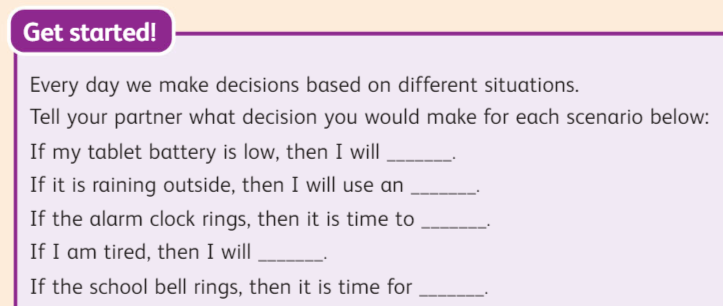 WHAT IF??If the month of your birthday ends with a 'Y' or 'R',then raise your right hand.
WHAT IF??If you can play a musical instrument, clap your handsthree times.
WHAT IF??If you have black hair, touch your head.
WHAT IF??If the month of your birthday ends with a 'Y' or 'R',then raise your right hand.
WHAT IF??If your name ends with an 'A' or 'E', say 'Yes!'
WHAT IF??If you have a brother or sister, touch your toes.
WHAT IF??If your favourite ice-cream flavour is vanilla, give a thumbs up.
GROUP WORK:
Task for first group
Task for SECOND group
PLENARY
REFLECT ON YOUR ANSWERS
Add a Slide Title - 4
Add a Slide Title - 5